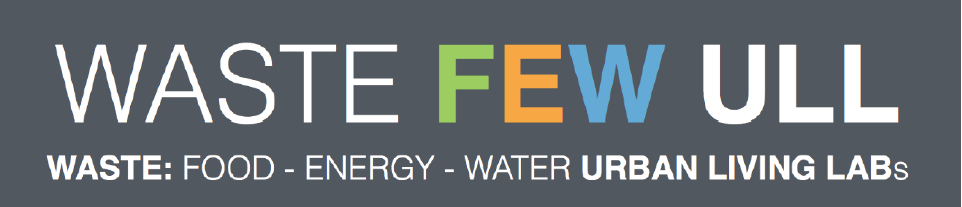 Dynamics Modelling of Food Waste Impacts on Food-Energy-Water-Climate Nexus in Bristol
Ali Parsa, Marco Van De Wiel, Ulrich Schmutz
Coventry University
Watershed, Bristol, 11th November 2021
Partners
Research team
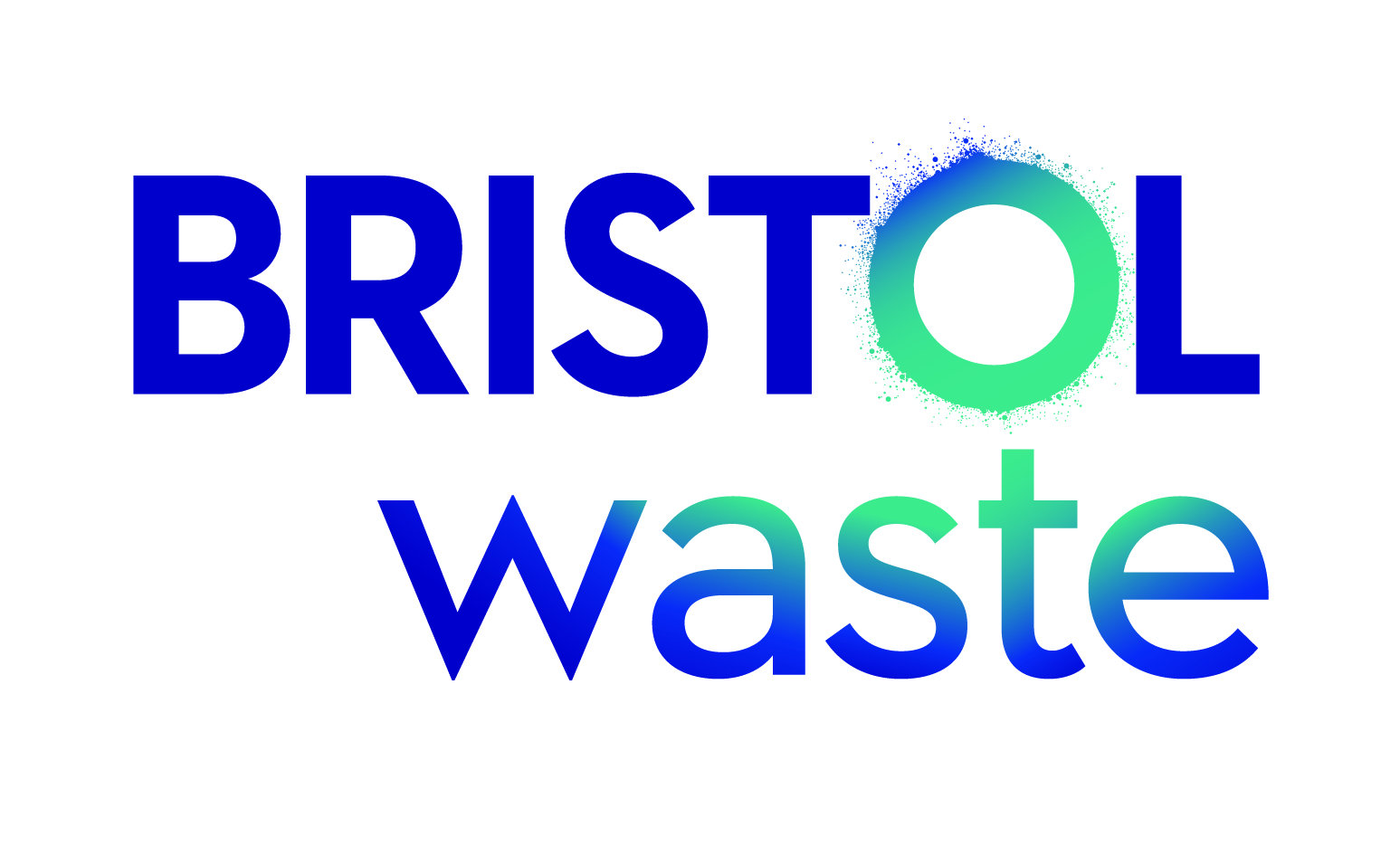 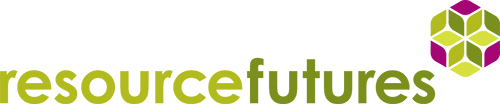 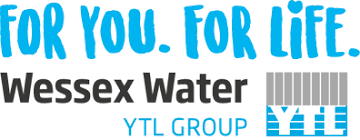 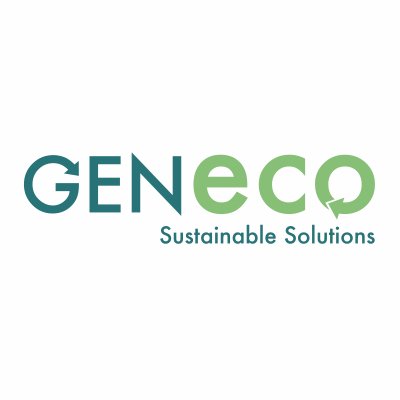 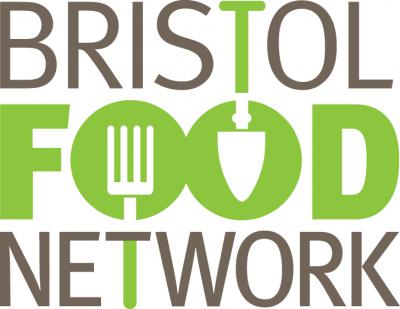 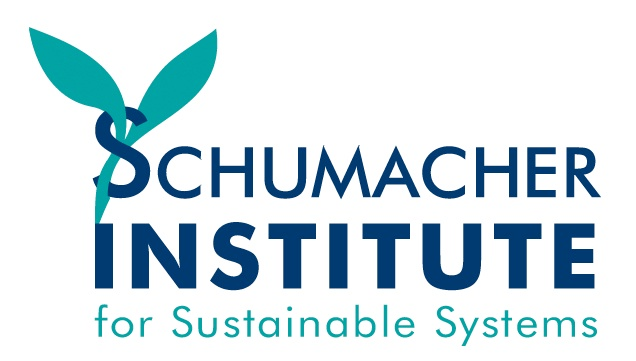 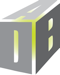 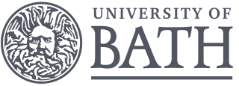 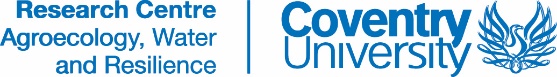 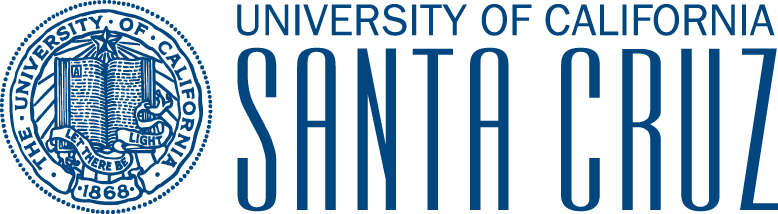 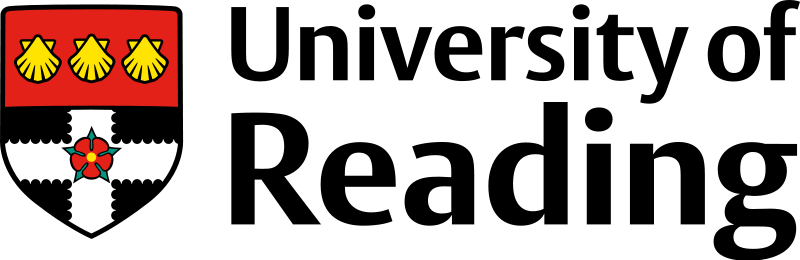 PhD Research
Methodology
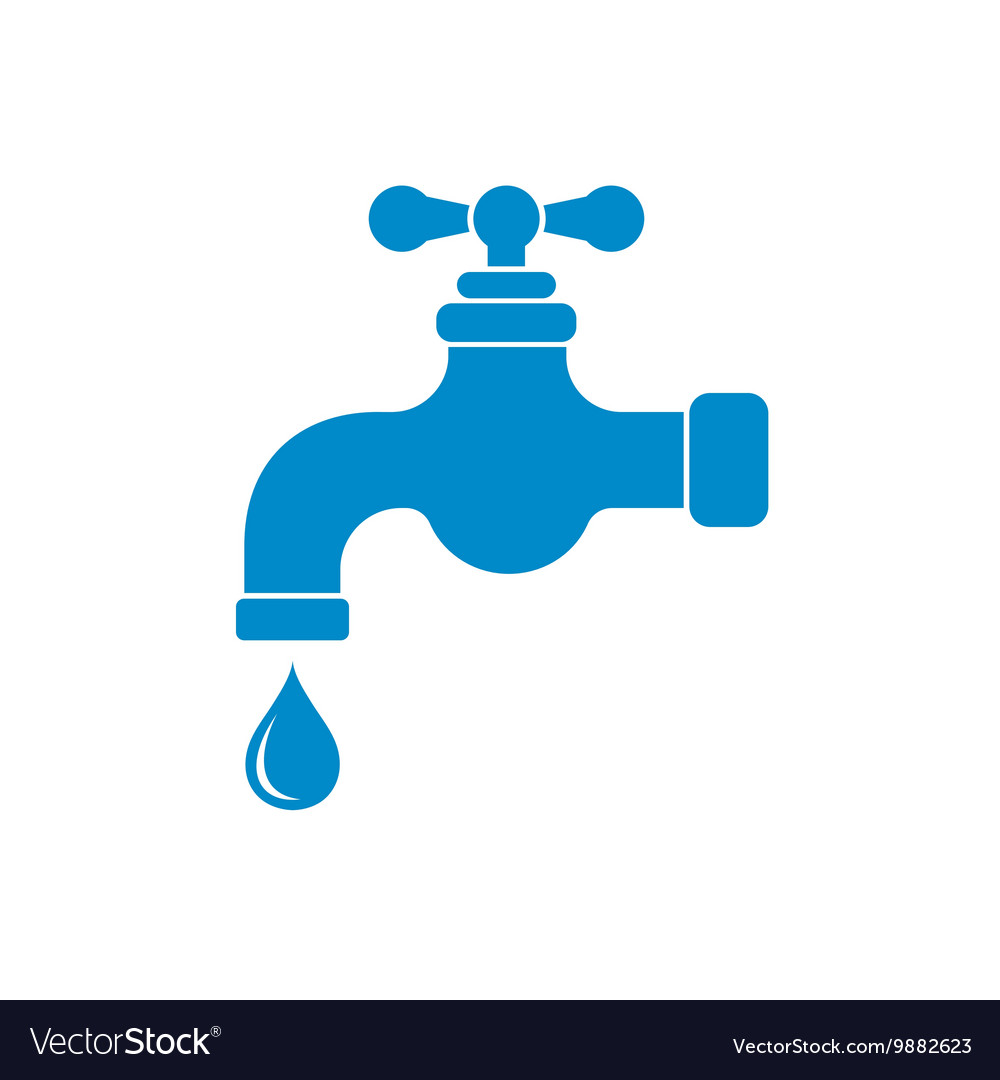 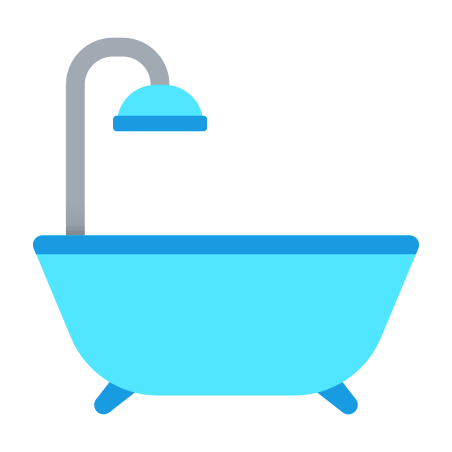 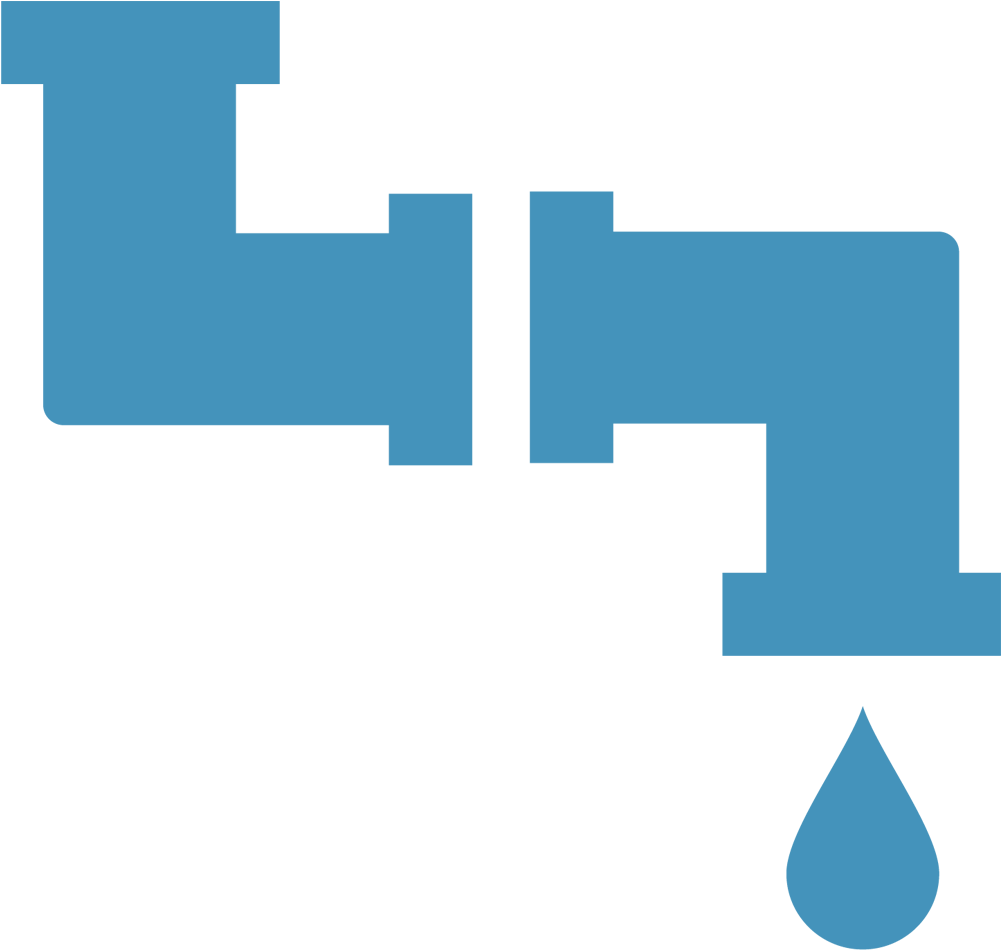 System Dynamics is an approach to understanding the nonlinear behaviour of complex systems over time.
A methodology to build conceptual or simulation models depicting the causal structure of a complex system 
To understand how system structures cause/ affect system behaviour.
A computer-aided approach to theory building, policy analysis, and strategic decision support
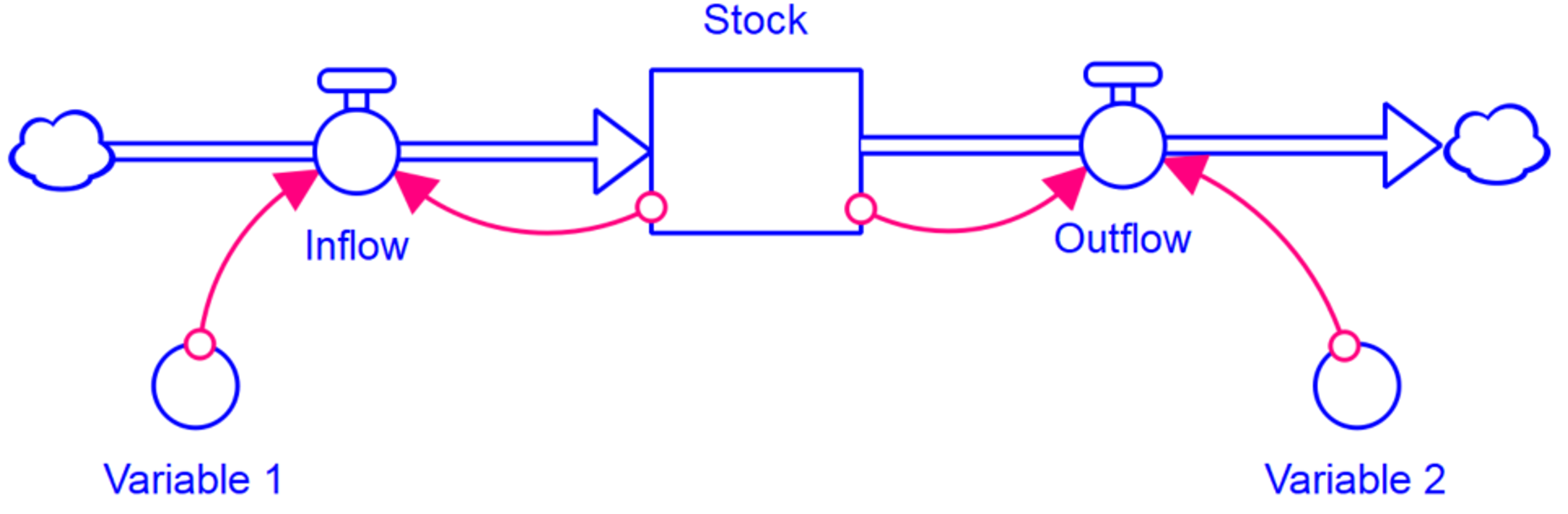 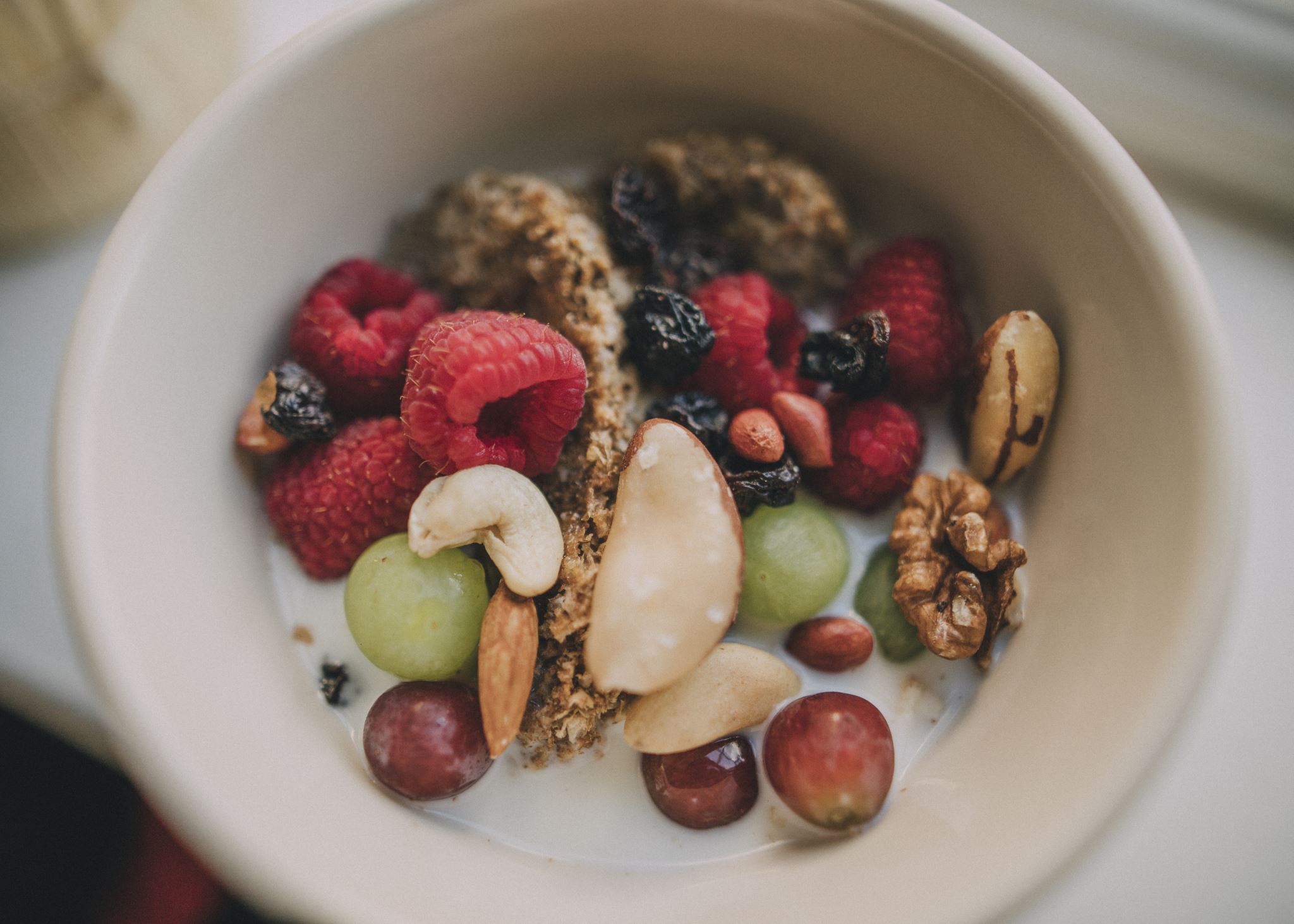 Methodology(Bristol Case Study)
MethodologyCausal Loop Diagram of Food Waste
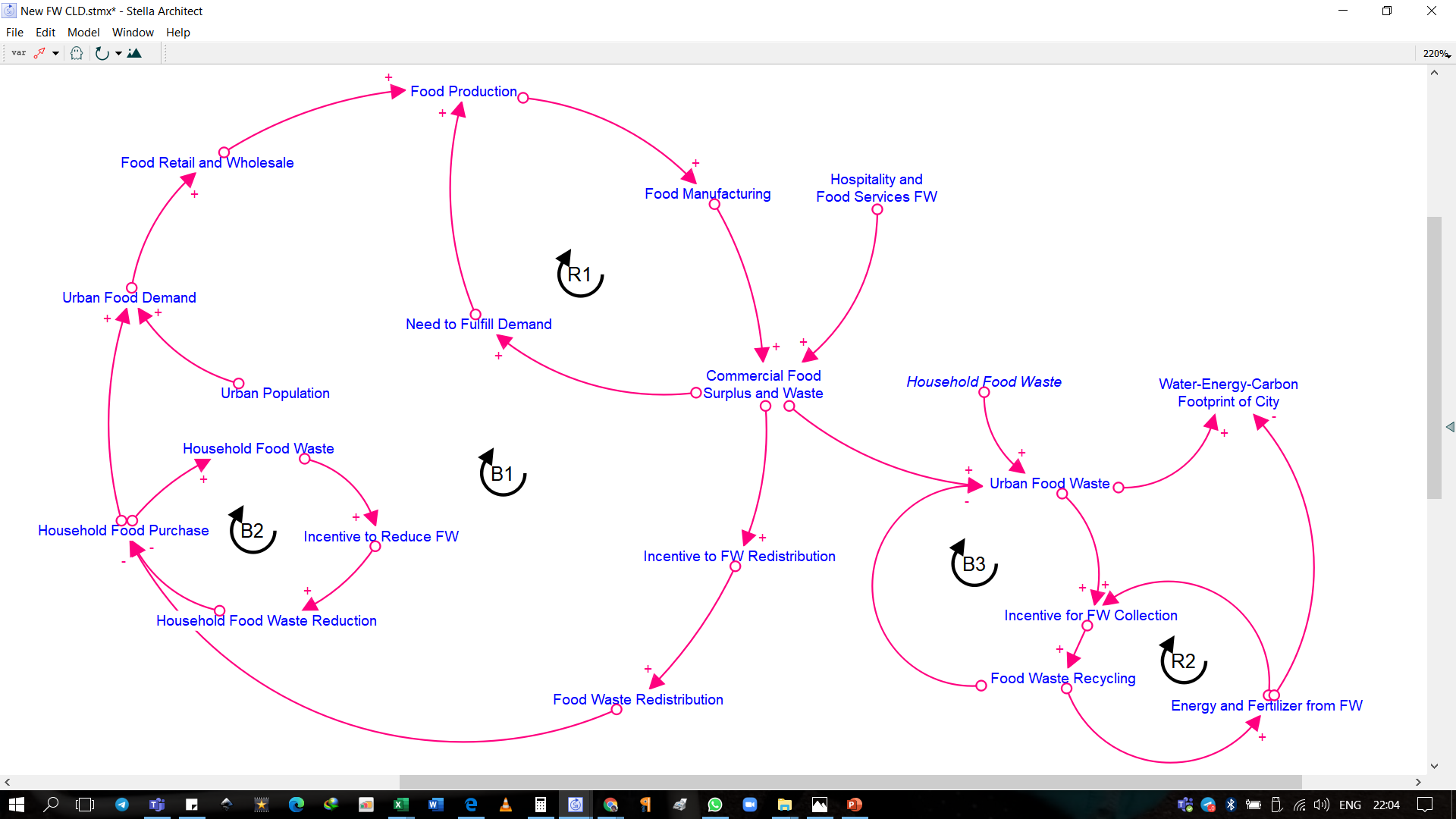 R1: Commercial Food Growth
R2: Food Waste Recycling Growth
B1: Commercial Food Redistribution
B2: Household Food Reduction
B3: Food Waste Recycling Reduction
MethodologyDefinitions and Assumptions
Food Waste: any food and inedible parts being sent to the following:
Anaerobic Digestion
Composting
Incineration
Land Application
Landfill
Sewer
Not harvested
Unmanaged Disposal
Food Surplus: any food and inedible parts being sent to the following:
Redistribution
Animal feed
Conversion into industrial products
MethodologyDefinitions and Assumptions
Preliminary Findings
Quantity of Bristol food demand and food waste generation

Food surplus and waste in the UK – key facts (WRAP, 2021)
Overview of Waste in the UK Hospitality and Food Service Sector (WRAP, 2013)
Quantification of food surplus, waste and related materials in the grocery supply chain (WRAP, 2016)
Food Waste in Primary Production in the UK (WRAP, 2019)
Preliminary Findings
Quantification of Embodied Energy in Bristol Food and Food Waste (pre-treatment)



BEIS Sub-national total final energy consumption in the UK, 2018
Preliminary Findings
Quantification of Embodied Water in Bristol Food and Food Waste (pre-treatment)



* DEFRA Regional Water Abstraction Tables, 2017 (based on England average)
Preliminary Findings
Quantification of CO2e Footprint in Bristol Food and Food Waste (pre-treatment)


* BEIS 2005-19 UK Local and Regional CO2 Emissions (2021) 
** Second estimate doesn’t include fertilizer production and packaging.
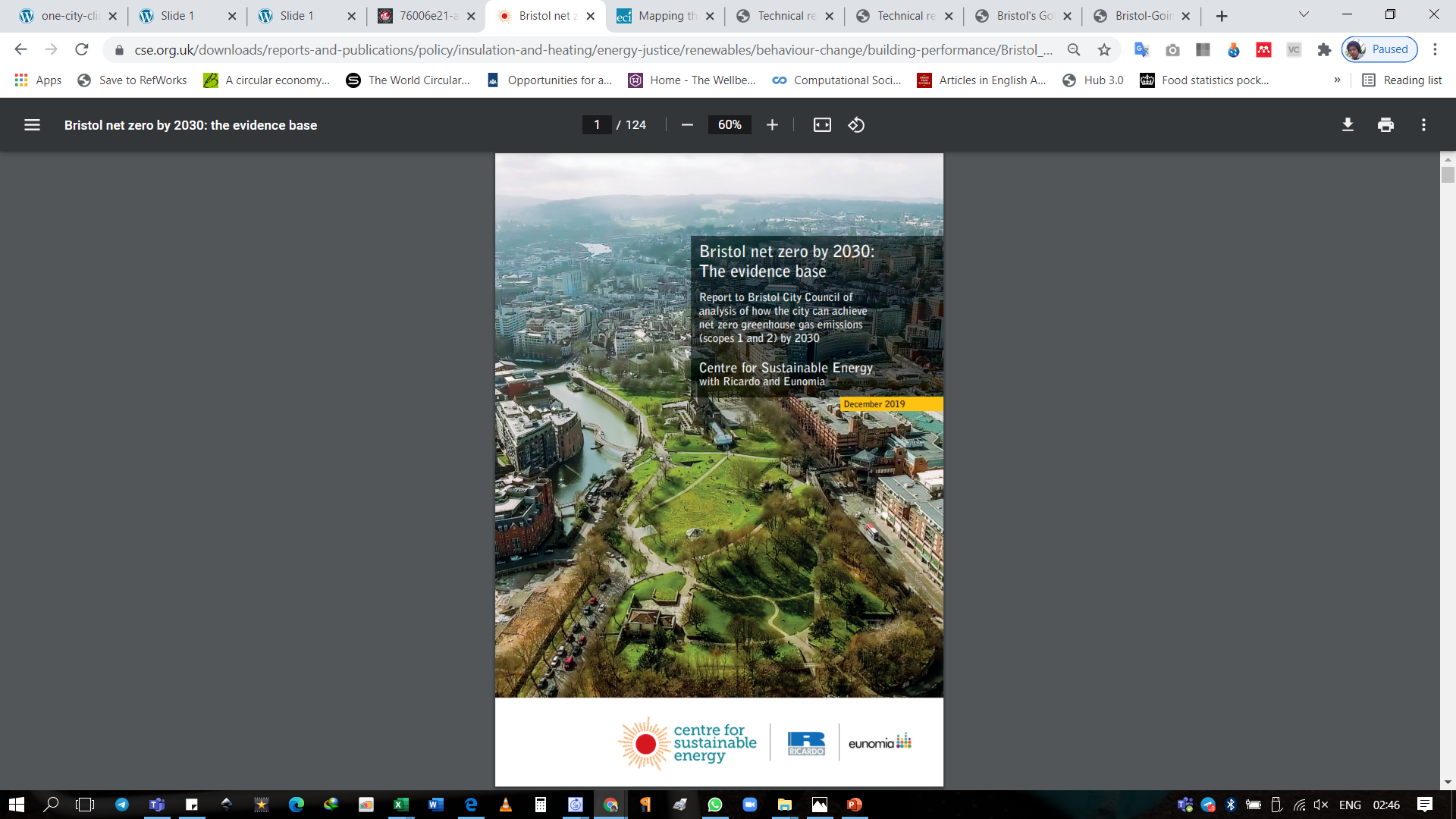 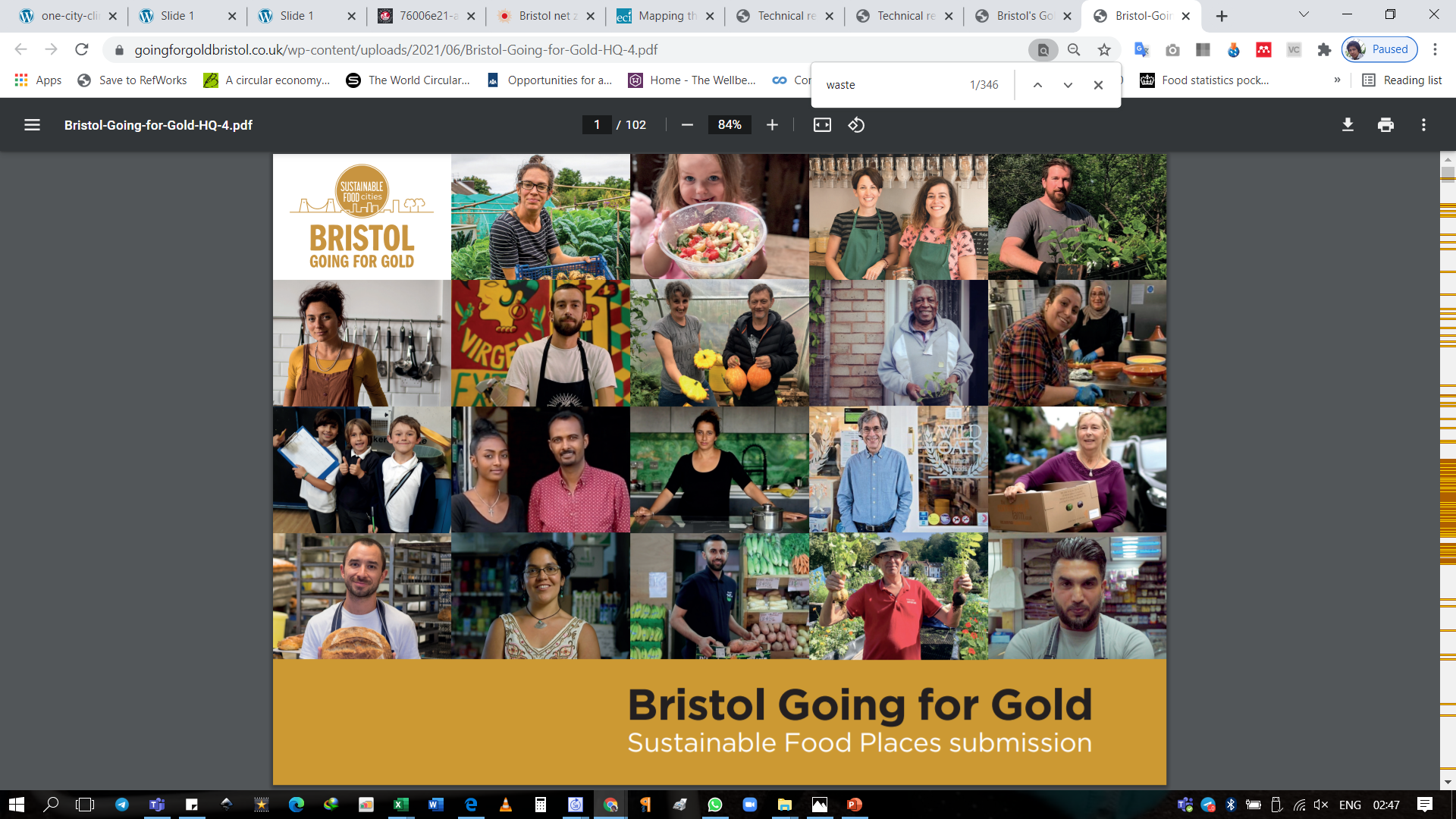 Scenario Building & Policy Analysis(work in progress)
50% per capita reduction in food waste by 2030 vs the UK 2007 baseline (UN SDG 12.3).
20% reduction compared to 2015  based on Courtauld Commitment 2025
50% absolute reduction in GHG emissions associated with food and drink consumed in the UK by 2030 (against a 2015 baseline).
https://exchange.iseesystems.com/public/aliparsa/food-waste
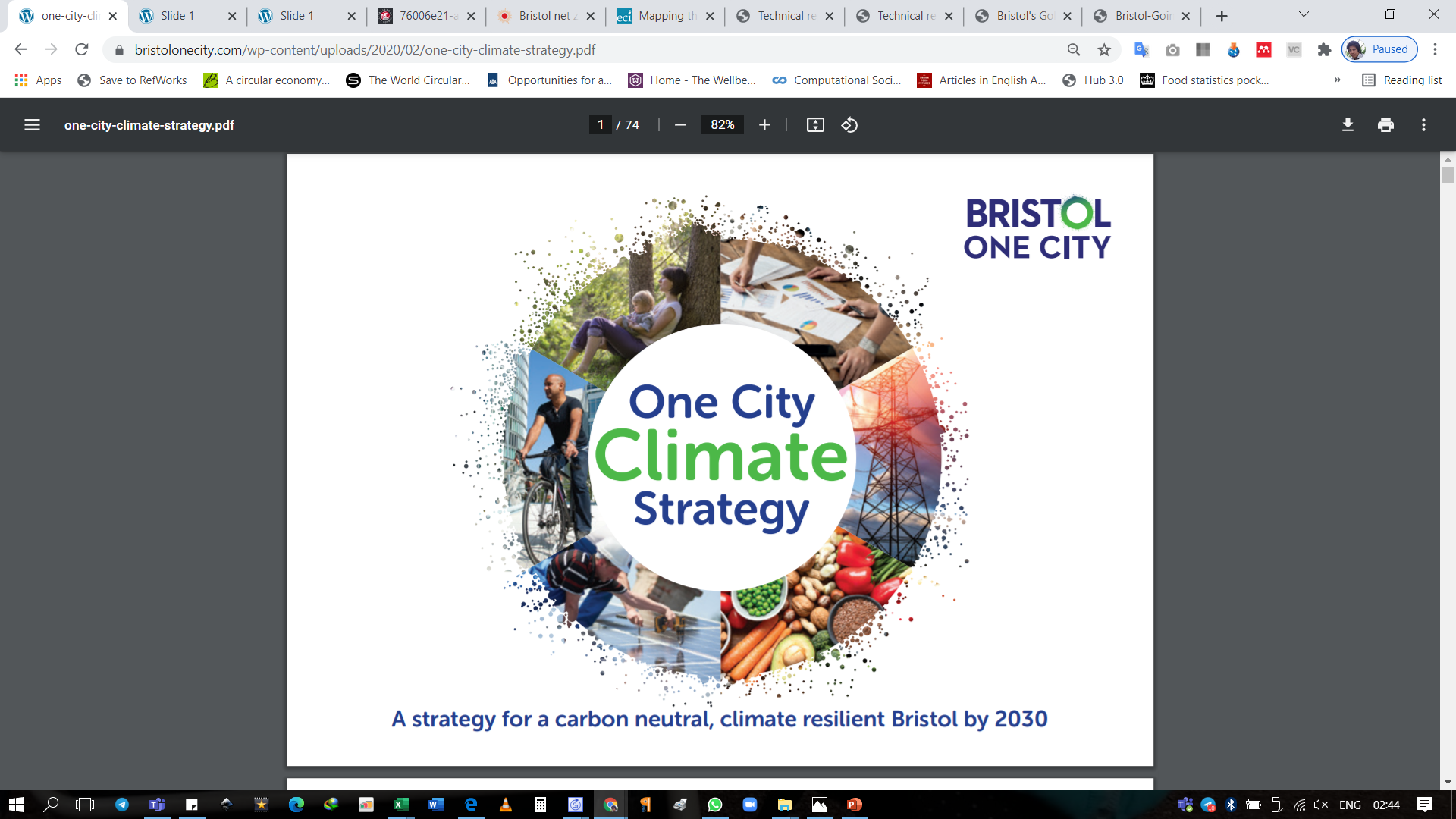 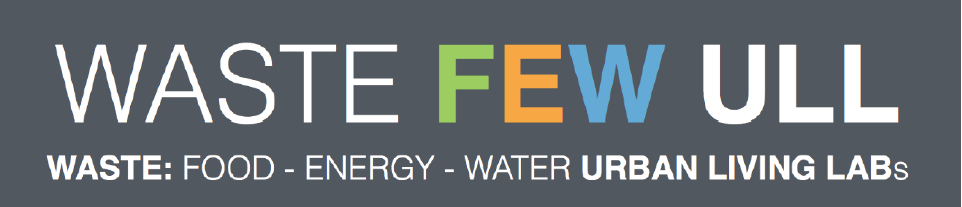 THANK YOU 
Acknowledgements
Conveners
The WASTE FEW ULL project was funded by JPI Europe and the Belmont Forum’s Sustainable Urbanization Global Initiative 
(UK project funders: ESRC, AHRC, Innovate UK, Research Council Norway, National Science Foundation).
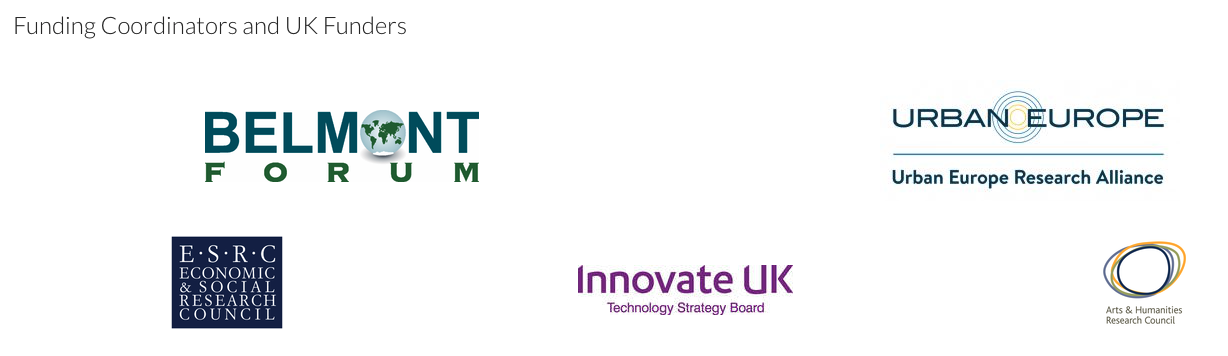 UK Funders
International Funders
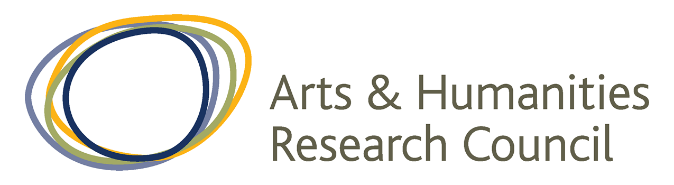 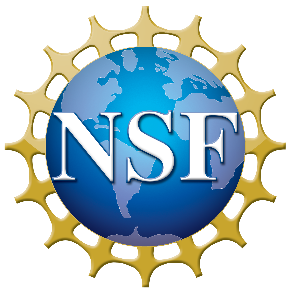 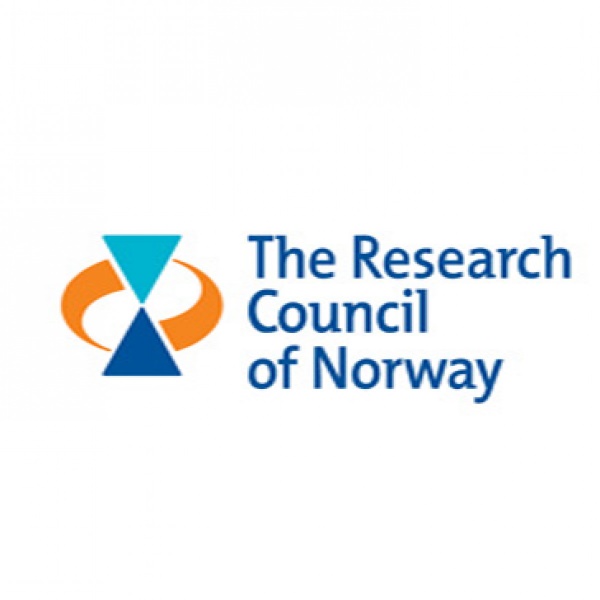